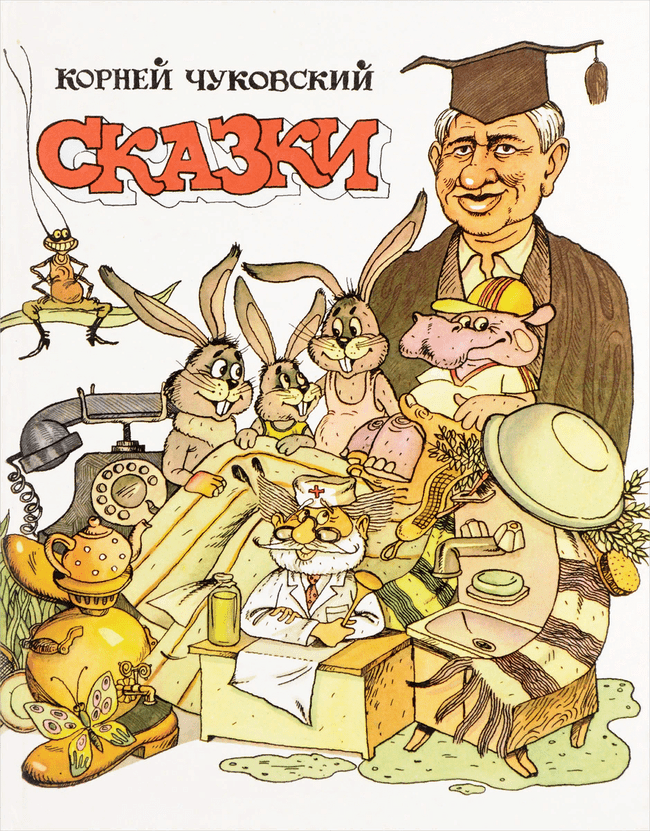 Интерактивный плакат
«Сказки К.И.Чуковского»

для детей старшего дошкольного возраста 

Автор:
Мушникова А.С.
воспитатель
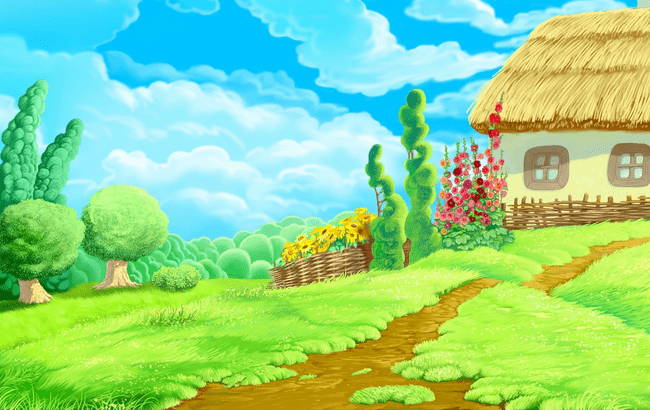 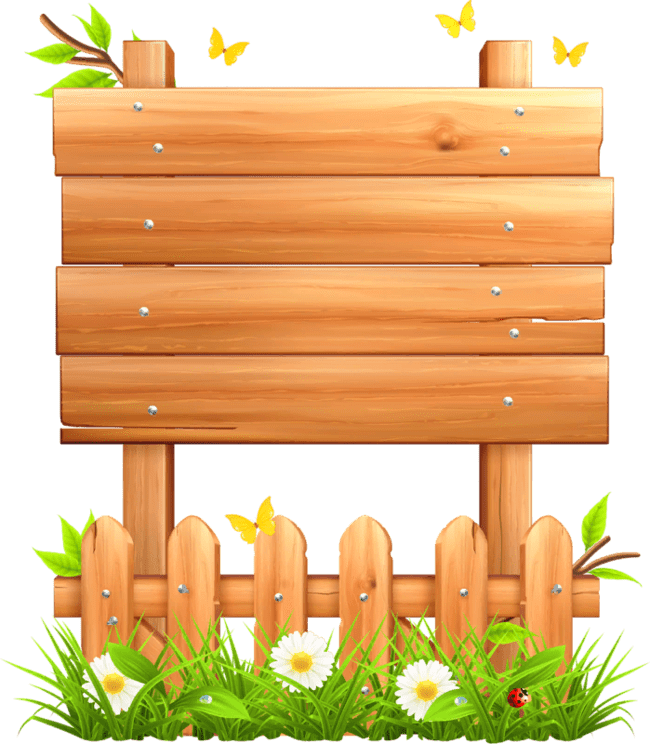 Мойдодыр
Тараканище
Муха-Цокотуха
Айболит
Гладко, душисто, моет чисто,
Нужно, чтобы у каждого было.
Что это такое?
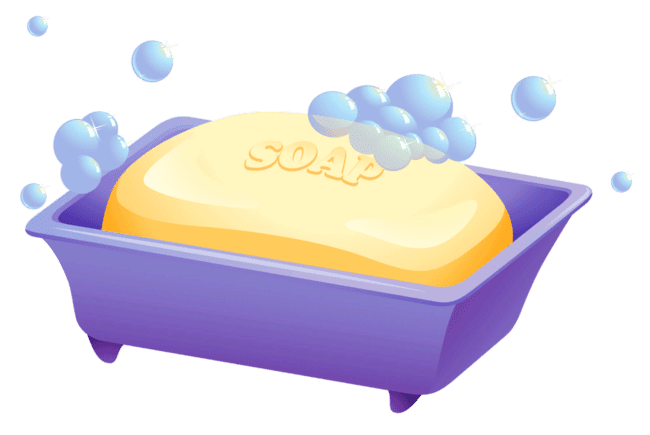 Вафельное полосатое,
Ворсистое и мохнатое,
Всегда под рукою –
Что это такое?
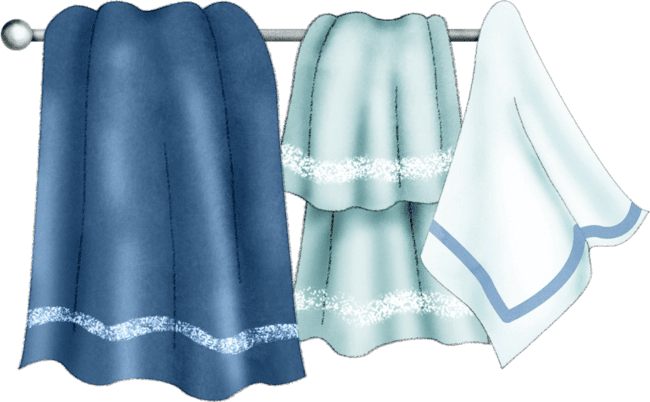 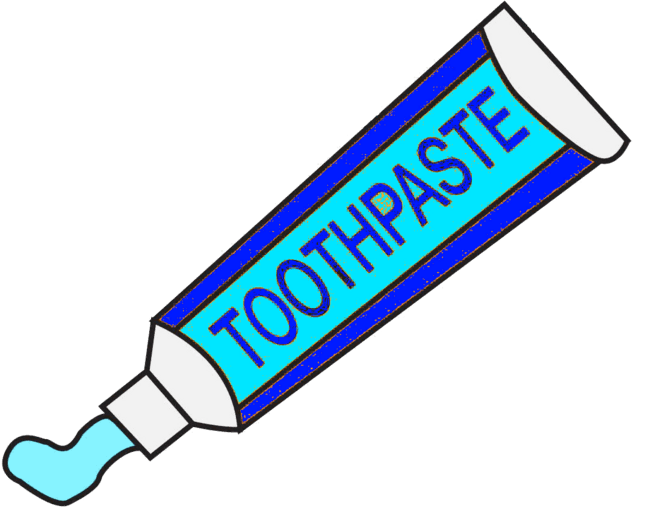 Костяная спинка,
На брюшке щетинка,
По частоколу прыгала,
Всю грязь повымыла.
Белая река в пещеру затекла,
Чистит добела.
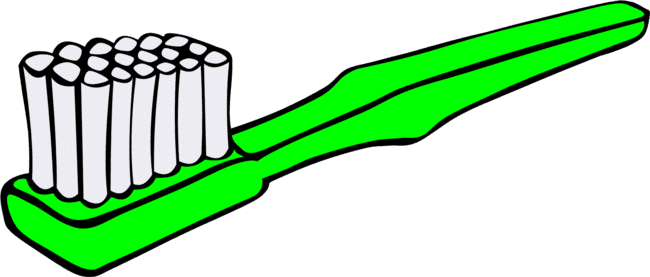 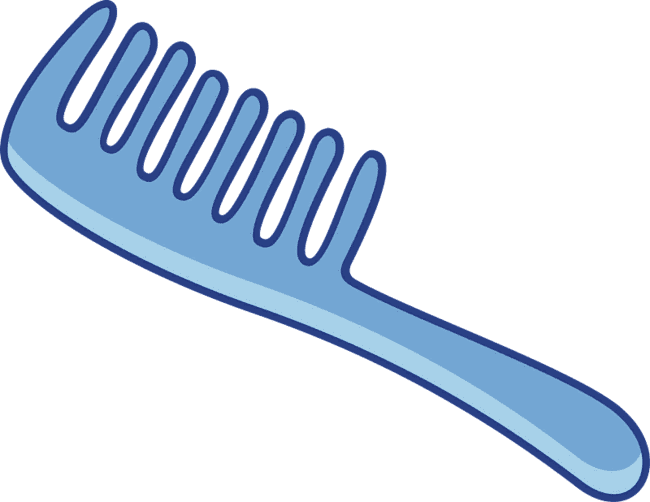 Зубаст, а не кусается.
Как он называется?
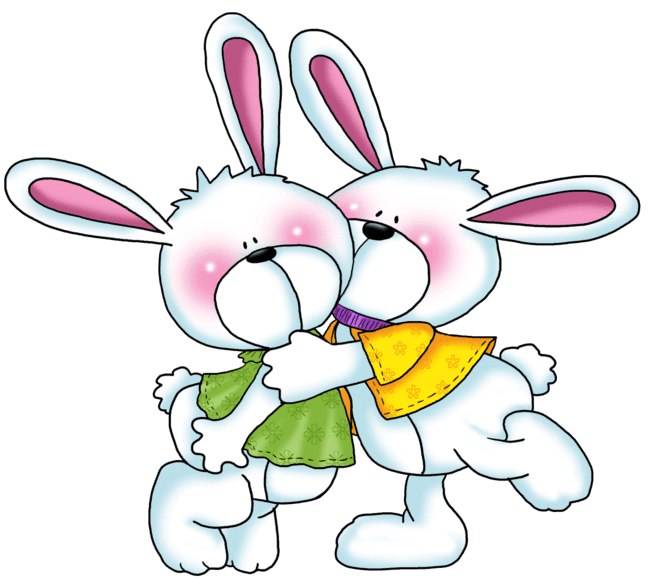 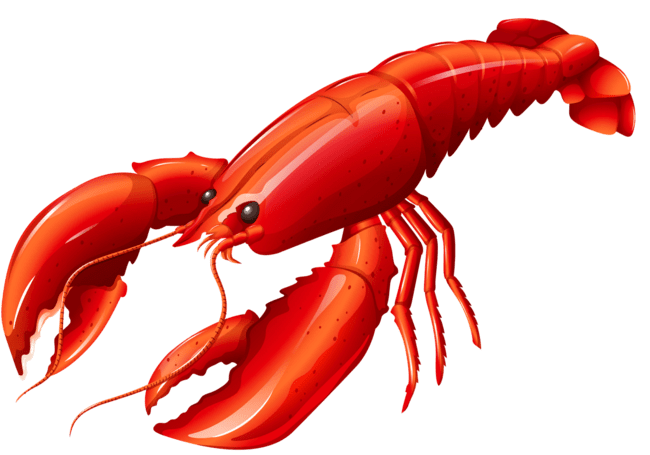 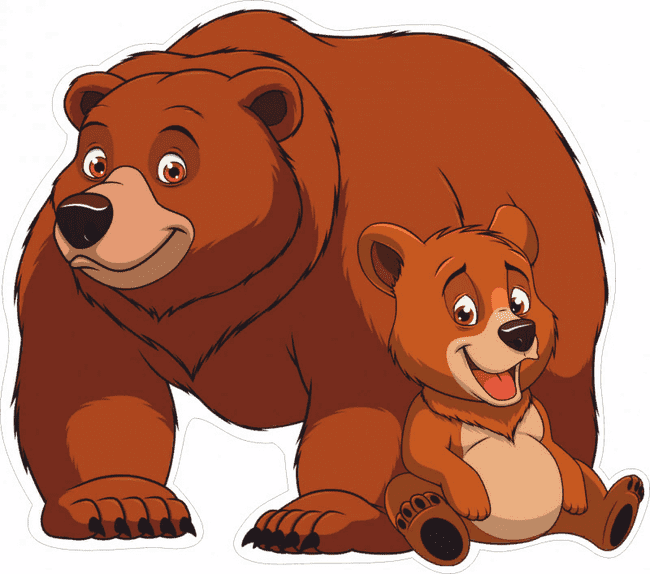 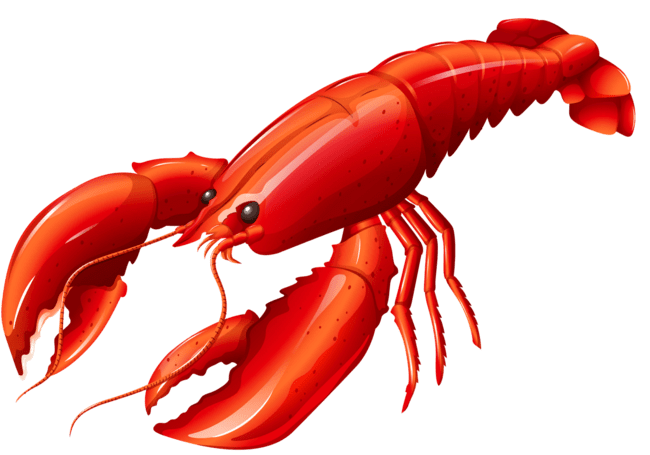 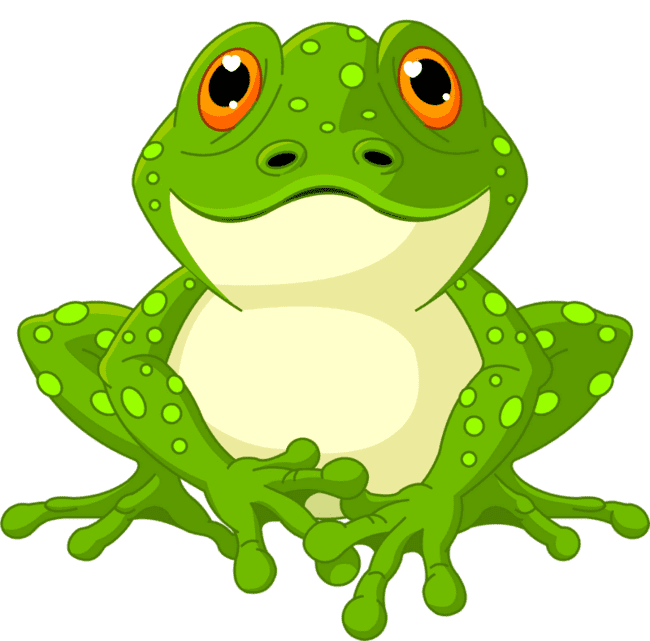 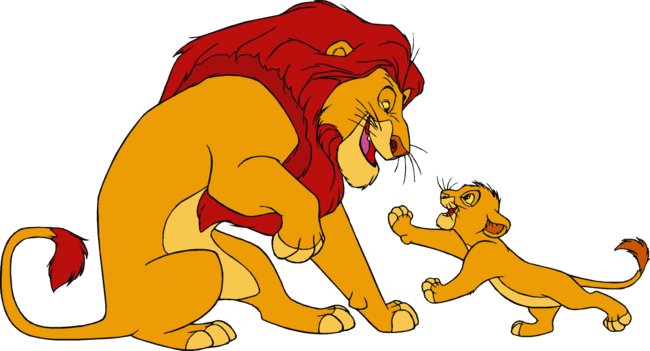 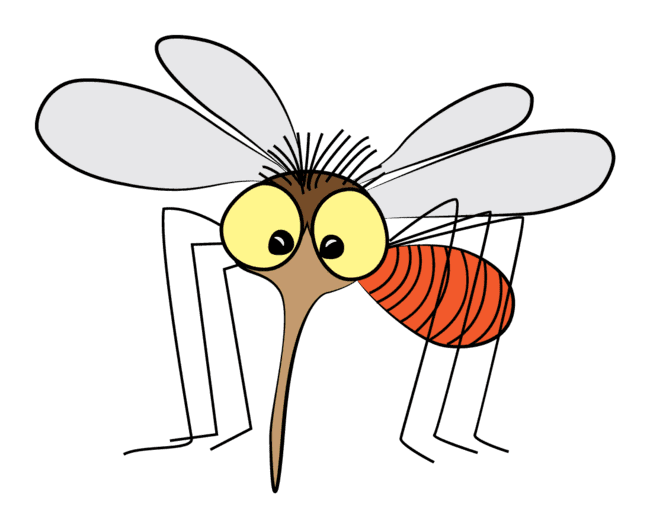 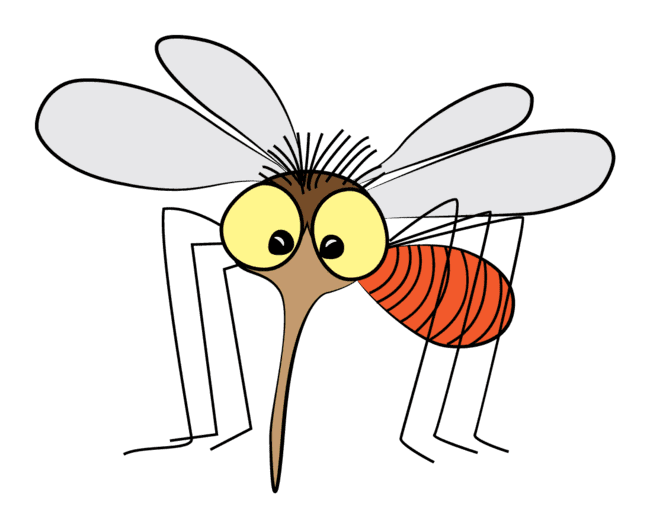 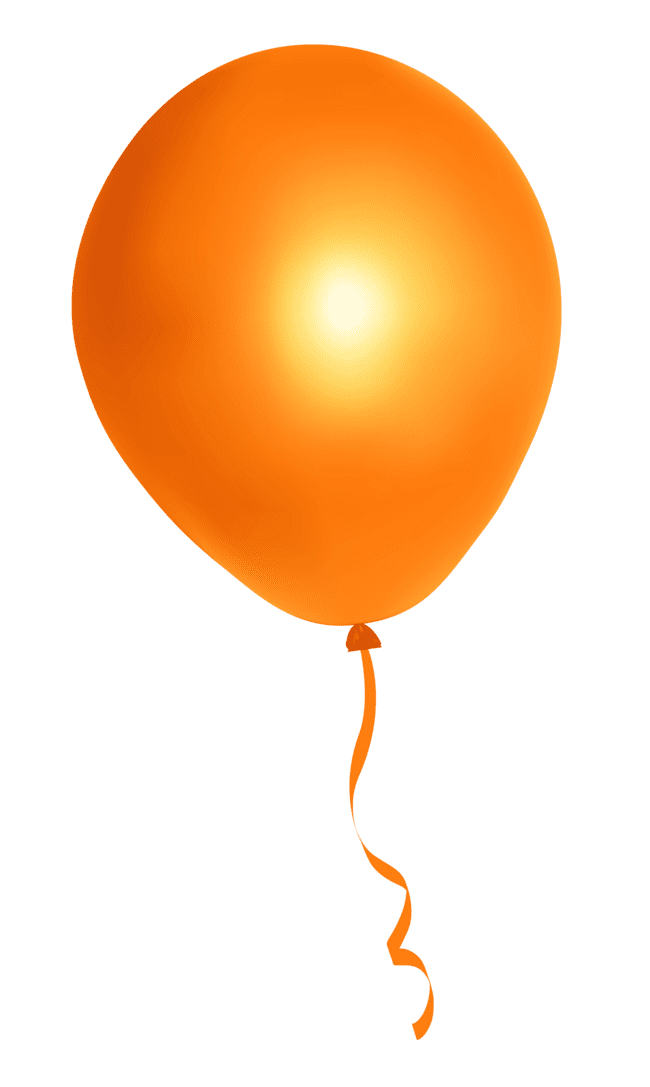 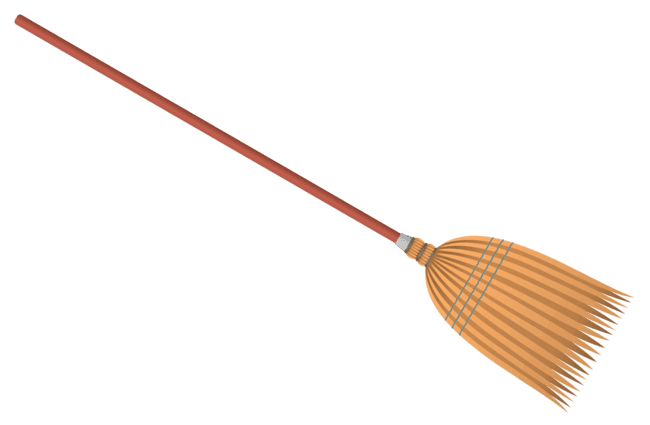 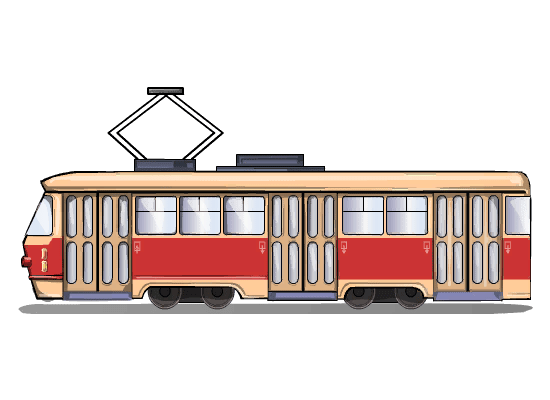 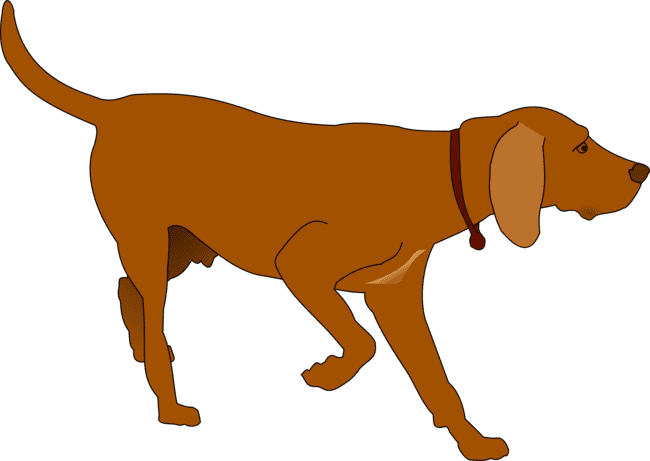 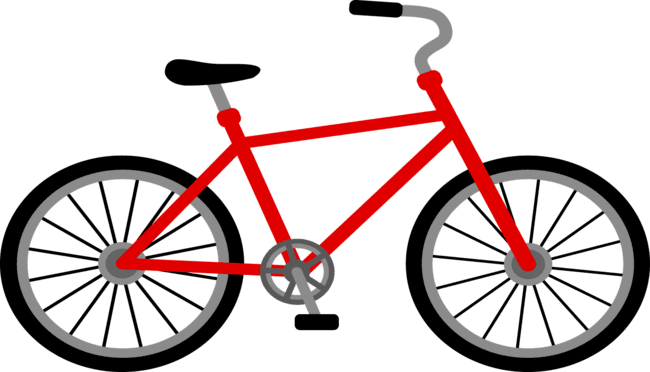 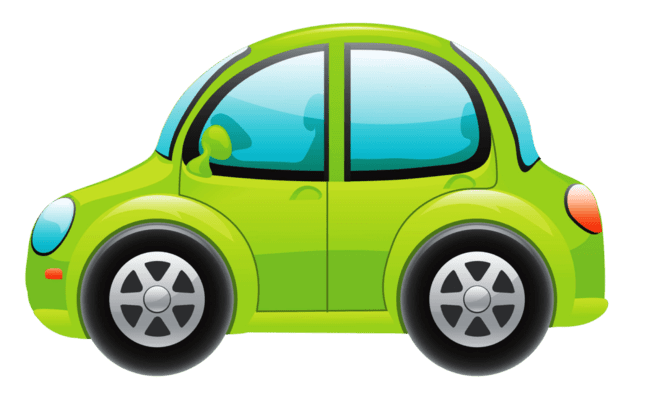 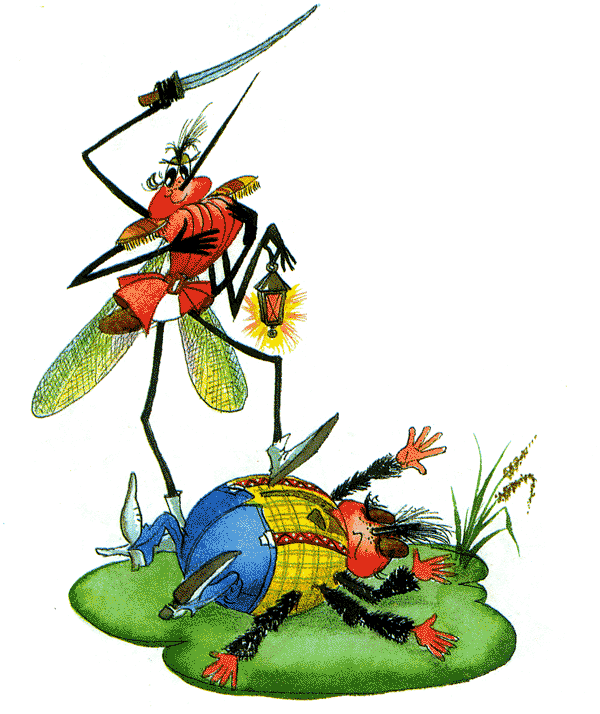 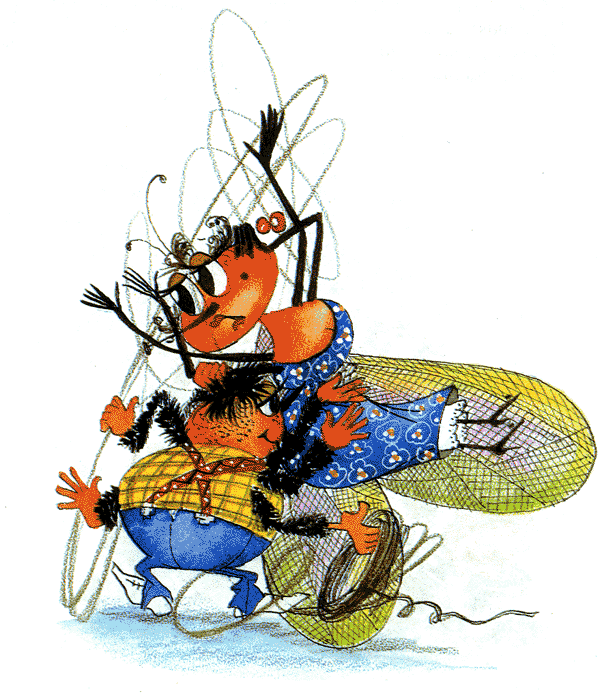 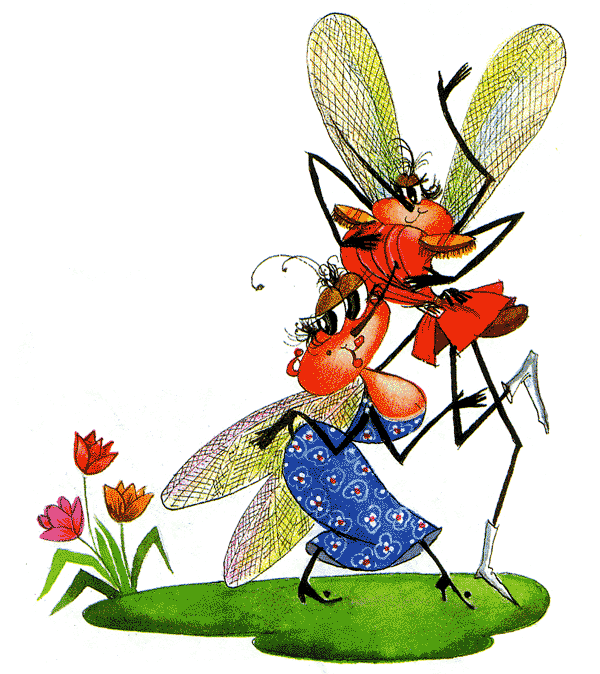 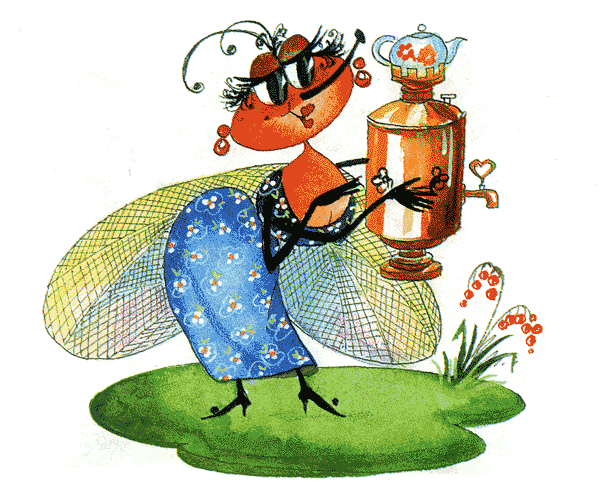 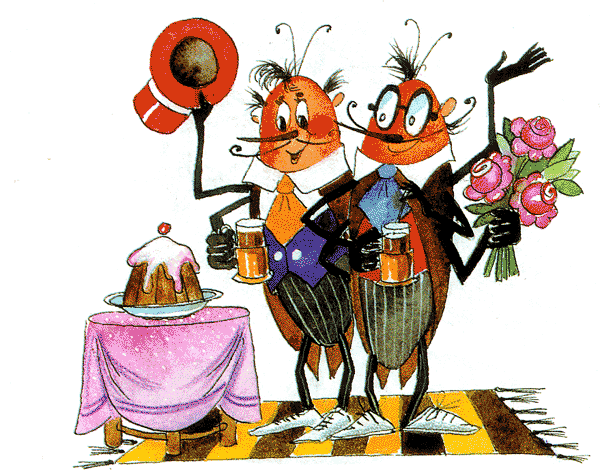 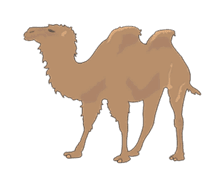 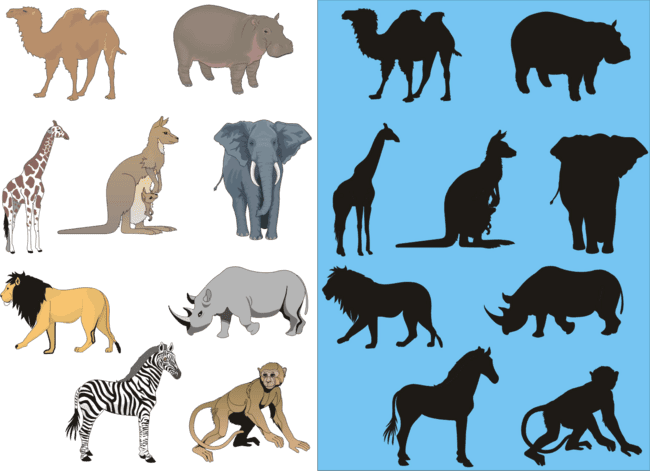 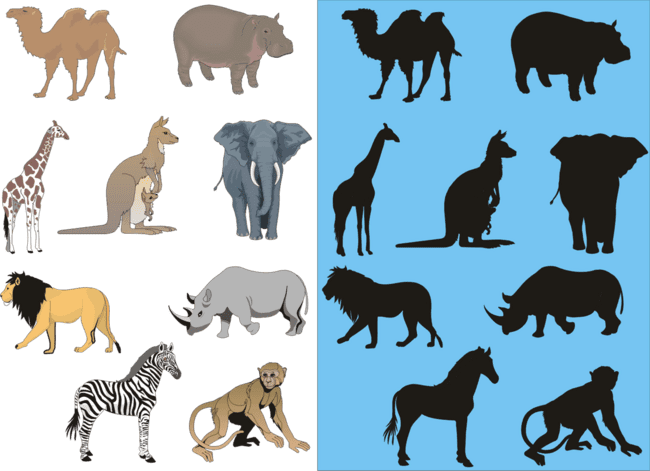 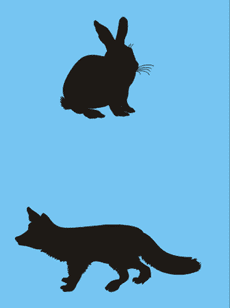 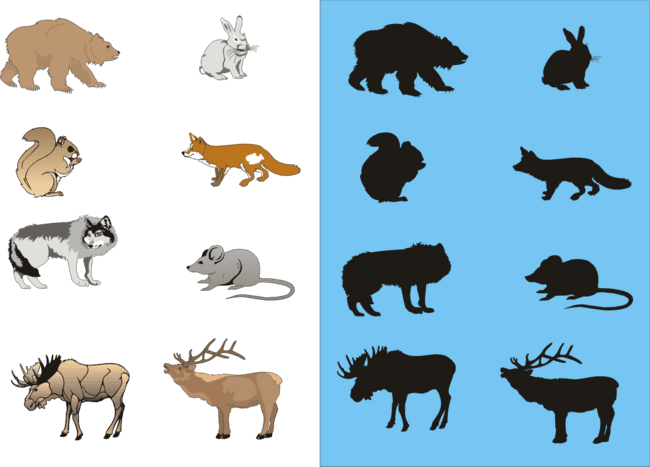 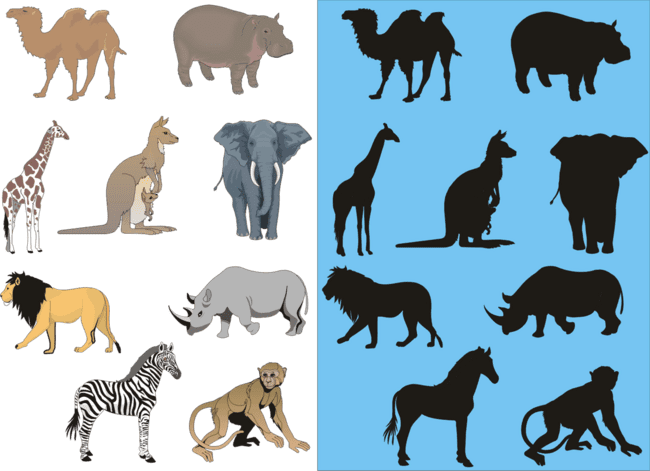 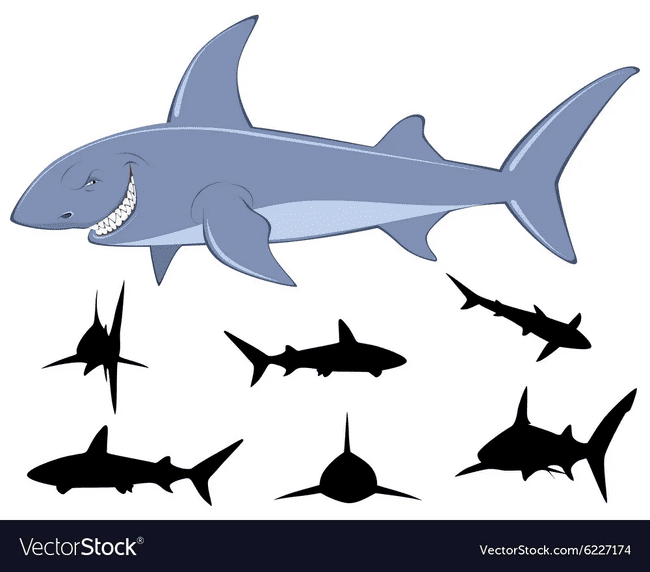 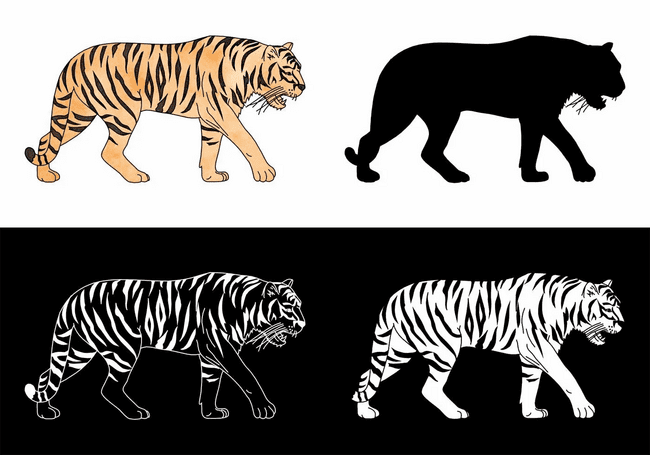 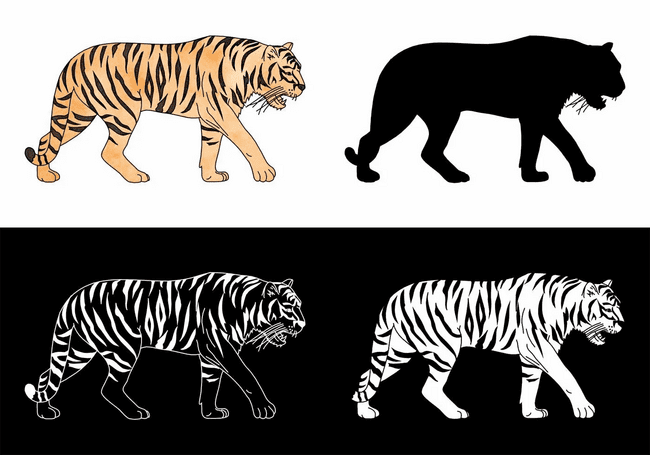 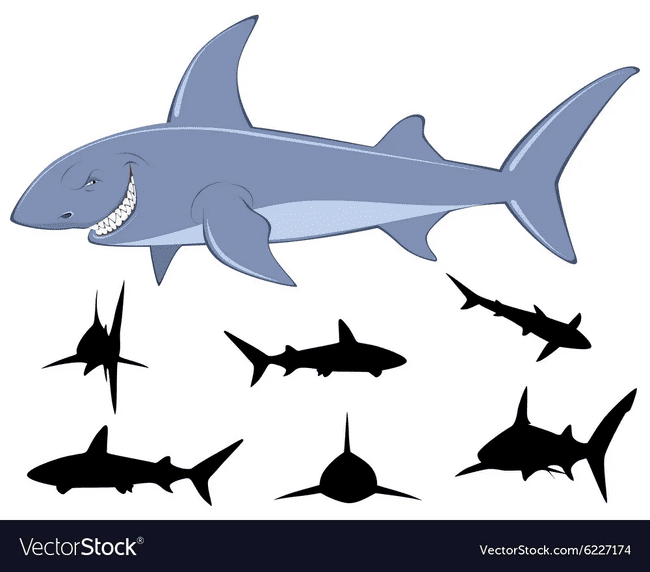 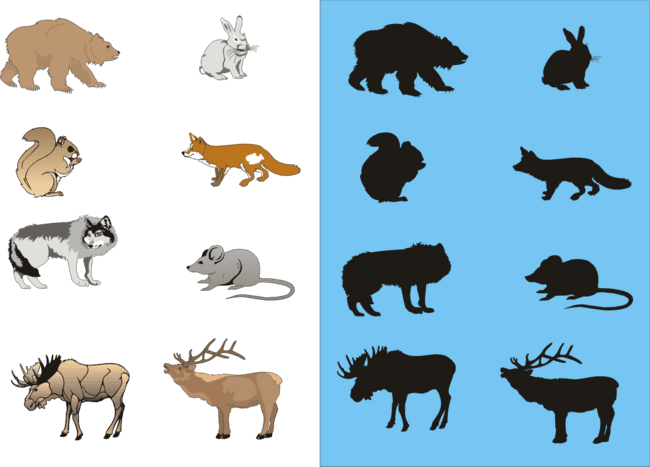 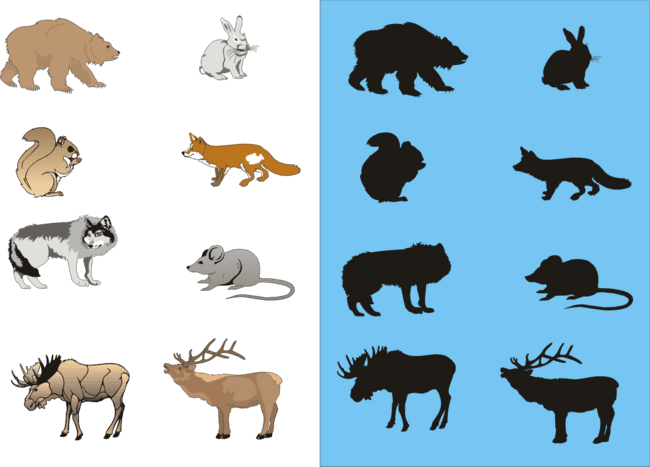 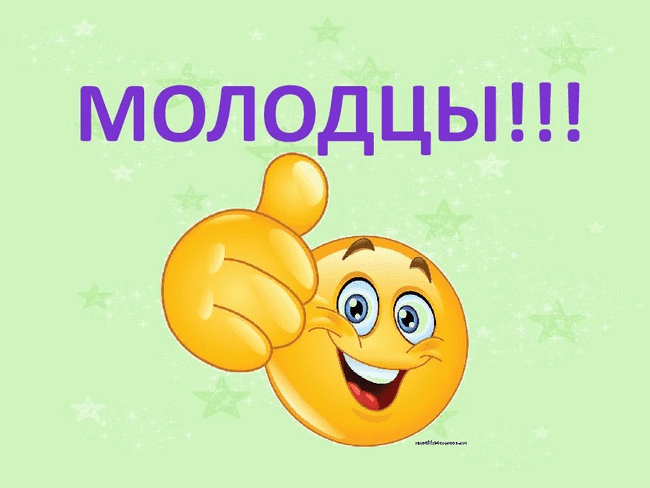